多边形面积的计算
三角形的面积
WWW.PPT818.COM
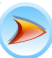 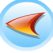 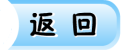 复习导入
（1）三角形的面积计算公式是什么？它是怎样推导出来的？
三角形面积公式：S＝ah÷2
（2）谁能说说三角形的面积公式和平行四边形的面积公式有什么相同点和不同点？为什么公式中有一个“÷2”？
（3）一个三角形与一个平行四边形等底等高，平行四边形的底是3米，高是2米。三角形的面积是（         ）平方米，平行四边形的面积是（          ）平方米。
3
6
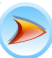 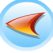 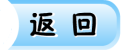 想一想：三角形的面积是怎样推导出来的
三角形的面积=底×高÷2
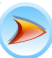 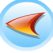 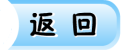 填一填
两个完全相同的三角形可以拼成一个（   	      ）。这个平行四边形的底等于（           ）这个平行四边形的高等于（	    	    ）。每个三角形的面积等于拼成的平行四边形的面积的（	   ），因为平行四边形的面积等于（		）所以三角形的面积等于（		  ）。
平行四边形
三角形的底
三角形的高
一半
底×高
底×高÷2
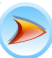 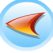 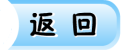 12
厘米
8
厘米
4
厘米
3
2
厘米
厘米
6
厘米
3.
口算下面三个三角形的面积。
S=ah÷2          =12×2÷2            
       = 12 （平方厘米）
S=ah÷2
            =6×4÷2
             = 12（平方厘米）
S=ah÷2
          =8×3÷2
           =12（平方厘米）
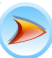 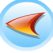 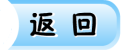 火眼金睛选一选！
两个完全一样的三角形拼成一个平行四边形。每个三角形的面积是8dm2，那么拼成的平行四边形的面积是多少dm2？           



              ①4                        ③64
8dm2
②16
√
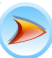 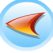 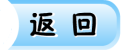 你认识下面这些道路交通警示标志么？
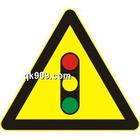 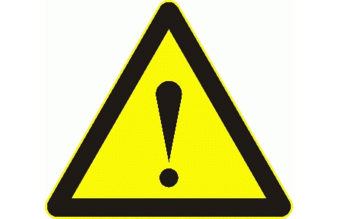 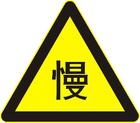 注意信号灯标志
注意危险标志
请慢行标志
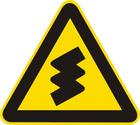 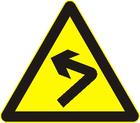 连续弯路标志
向左急弯路标志
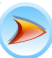 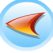 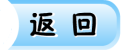 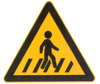 7.8dm
9dm
制作一个这样的警警示牌，需要多少铁皮？
S =ah÷2
=7.8×9÷2
      =35.1(d㎡)
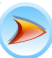 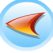 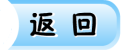 2： 交警队想在学校门口要制作一个三角形警示牌（如图），你能算算制作这个警示牌要多少铁皮？（谁来说一说）
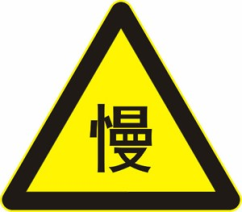 8分米
9分米
S=ah÷2
  =8×9÷2
  =72÷2
  =36（平方分米）
答：制作这个警示牌要36平方分米铁皮。
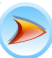 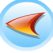 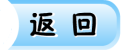 4cm
3cm
5cm
1、计算三角形的面积。
在计算三角形的面积时，底和高应该注意什么?
注意底和高应该是相对应的。
S＝ah÷2
 ＝4×3÷2
 ＝6（cm2）
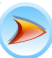 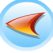 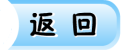 5
6
8
2、我的面积谁会算?
×
8×6÷2=24（平方厘米）
√
8×5÷2=20（平方厘米）
从中你受到什么启发？
底和高要对应
（单位：厘米）
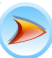 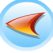 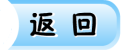 3、用两种方法计算三角形的面积(单位:厘米)。
4
4.8
5
6
4.8×5÷2
6×4÷2
= 24 ÷2
= 24 ÷2
= 12 (平方厘米)
= 12 (平方厘米)
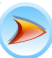 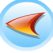 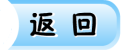 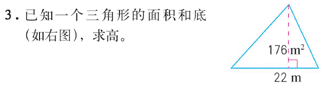 还有没有其它的方法 ？
解：设高是χ米。
22χ÷2＝176
176×2÷22
22χ÷2×2＝176×2
＝352÷22
22χ＝352
＝16（米）
22χ÷22＝352÷22
答：高是16米。
χ＝16
答：高是16米。
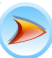 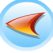 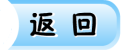 2、一个三角形的面积是96平方分米，这个三角形的底是16分米，这个底对应的高是多少？
h=2S÷a                       
      =2×96÷16
      =192 ÷16
      =12（分米）
   答：这个底对应的高是12分米。
三角形的面积：S＝ah÷2
根据三角形的面积计算公式可以推导出：
三角形的高：h＝2S÷a
三角形的底：a＝2S÷h
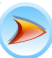 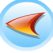 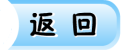 练习
1.一块三角形的玻璃量得它的底是12.5分米，高是7.8分米。这块玻璃的面积是多少？如果每平方分米玻璃的价钱是0.9元，买这块玻璃需要多少钱？
7.8分米
12.57.82=48.75（平方分米）
48.750.943.9（元）
12.5分米
答：玻璃的面积是48.75平方分米，买这块玻璃需要43.9元。
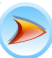 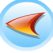 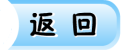 练习
2.一块三角形菜地，底是35m，高是16m，这块菜地的面积是多少m2？如果每平方米种菜5千克，那么这块菜地一共能种多少千克的菜？
    解：因为这块菜地是一个三角形，由三角形的面积公式可知，这块菜地的面积为
           S=ah÷2
             =35×16÷2
             =280（m2）
         因为每平主米种菜5千克，所以 这块菜地共种菜为
         280×5=1400（千克）
    答：这块菜地的面积是280m2，这块菜地一共能种1400千克的菜。
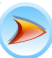 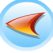 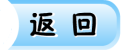 练习
3.有一块三角形的菜地，底是80米，高比底的2倍少5米，求三角形的面积。
分析：已知三角形的底是80米，那么它的高就 应该是（80  2）5（米），应用三角形的面积公式 S =ah/2 即可。
8080252
=801552
=6200平方米
答：菜地的面积是6200平方米。
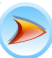 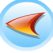 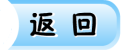 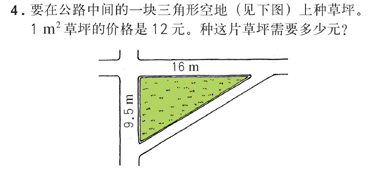 16×9.5÷2×12
16×9.5÷2
＝152÷2×12
＝152÷2
＝76×12
＝76（平方米）
＝912（元）
12×76
＝912（元）
答：种这片草坪需要912元。
答：种这片草坪需要912元。
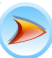 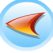 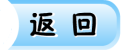 S  =  ah÷2
=56×23÷2
=644(平方米)
练习
5、王伯伯家有一块三角形菜地，底 56米，高23米，这块菜地的面积是多少？如果每平方米菜地可收菜8千克，这块地共收菜多少千克？
614×8=5152（千克）
答：这块菜地的面积644平方米，共收菜5152千克
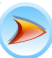 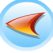 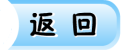